Introduction to William Shakespeare
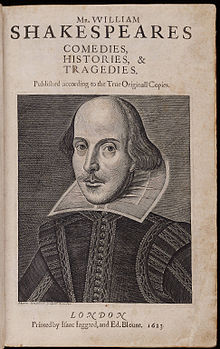 Shakespeare, the Writer
Collection of writing:
 37 plays, 154 sonnets, and 2 long poems 
Works not published during his lifetime:
 Published four years after his death in the "First Folio" book 
Shakespeare is considered a "man for all 
   seasons" because his plays appeal to everyone across time and ages.
Many of Shakespeare’s manuscripts were lost due 
   to the burning of theaters by the Puritans.
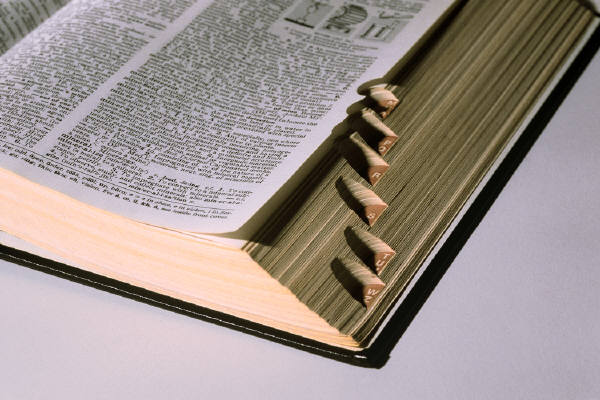 Shakespeare and our Language
According to the Oxford English Dictionary, all the bold-faced words below (and some 500 more) are attributed to Shakespeare:

“[f]rom the spectacled pedant to the schoolboy, all gentlefolk recognize Shakespeare as a fathomless fount of coinages. The honey-tongued Bard had no rival, nor could he sate his never-ending addiction to madcap, flowery (or foul-mouthed!) neologisms. Even time-honored exposure  cannot besmirch our amazement at the countless and useful words that lend radiance to our lackluster lives. All in a day’s work!”
Shakespeare and our Language: INSULTS
Example:  Thou rank rump-fed hedge-pig!

      Column A	          Column B		Column C
      peevish	         clay-brained		canker blossom
      grizzled	         dog-hearted		clot pole
      greasy	         evil-eyed		    	hedge-pig
      jaded	         lily-livered		dogfish
     waggish	         mad-bred		egg-shell
     purpled    	         onion-eyed		younker
     rank	         paper-faced		pantaloon
     saucy	         rump-fed		   	rabbit-sucker
     vacant	         shag-eared		snipe
     yeasty	         whit-livered
Shakespeare and our Language: compliments
Example: Thou precious young-eyed wafer-cake!

      Column A		          Column B		Column C
      rare		          honey-tongued	            smilet
      sweet		          well-wishing		toast
      fruitful		          fair-faced		cukoo-bud
      brave	                      best-tempered	    	nose-herb
      sugared		          tender-hearted	   	wafer-cake
     flowering   		          tiger-booted	    	pigeon-egg
     precious		          smooth-faced		welsh cheese
     gallant 		          thunder-darting	            song
     celestial		          sweet-suggesting	true-penny
     delicate		          young-eyed 		valentine
Shakespeare and our Language: Puns
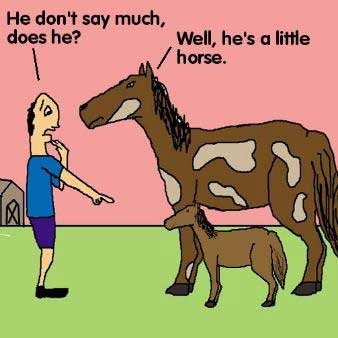 Shakespeare and our Language: Puns
“The humorous use of a word(s) which are formed or sound alike but have different meanings, in such a way as to play on two or more of the possible applications; a play on words.”  (Webster Dictionary)
Example:  
1)A chicken crossing the road is poultry in motion.
2) Police were called to a daycare where a three-year-old was resisting a rest.
Shakespeare and our Language: Puns
That’s very punny!
Quick setup (Brevity is important.)
No proper names.
Familiar references.
A pointed revelation (You should see the spark in the listener’s eyes as they “get it.”)
Maximum wordplay throughout!
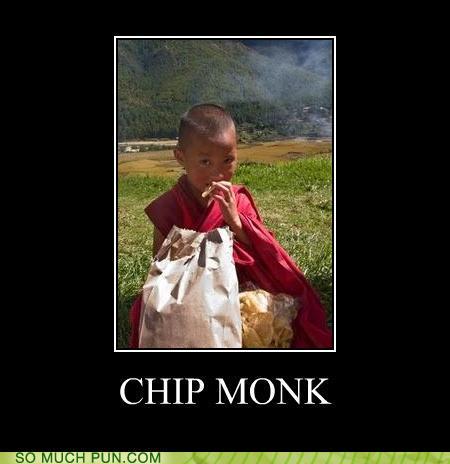 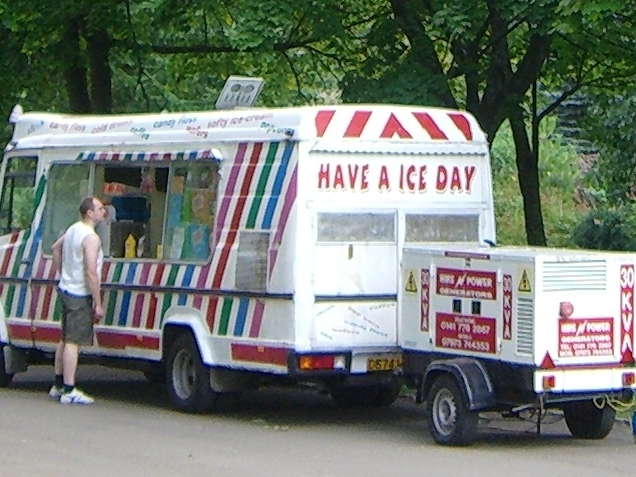 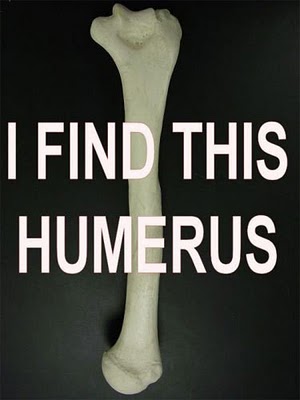 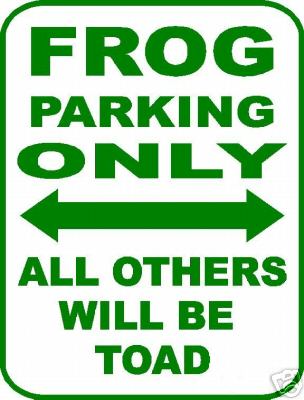 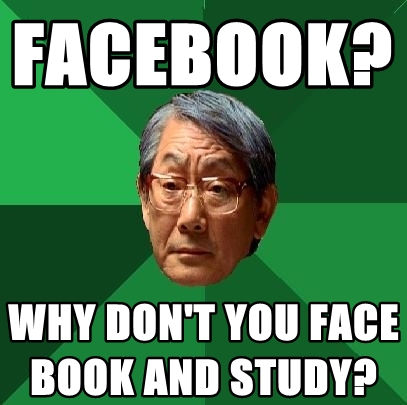 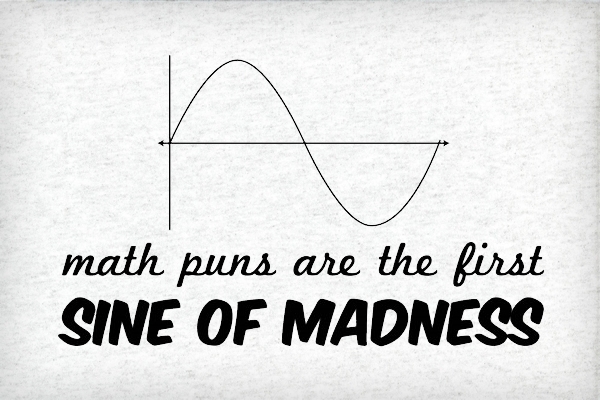 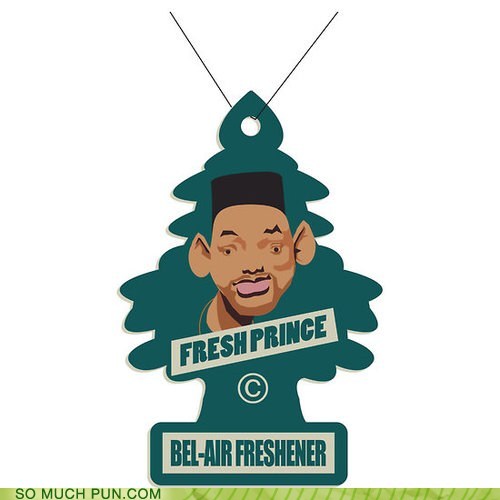 Shakespeare and the great chain of being
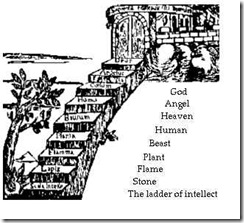 Medieval metaphor illustrating hierarchy of being from God to the lowliest non-being
Chain stretched from the foot of God’s throne to the tiniest particle of sand: a place for everything, and everything in its place
the great chain of being: Angels
Just below God
Had reason and spirit but no body 
With no body - immortal
Could fall by free will
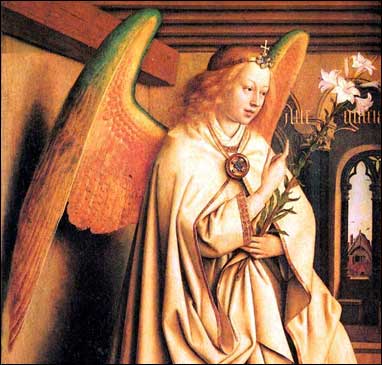 the great chain of being: Man
Just below the angels
Could aspire to greater perfection (angelic or god-like)
Had reason in common with angels
Had body (mortality), unlike angels; had feeling, understanding
Incorporated features of lower classes—thus a “microcosm”
Could  fall to the level of beast (free will)
the great chain of being: Man
the great chain of being: Higher Sensitive Class
Below human (no reason; no soul)
Hierarchy within each subset: 
 Highest mammal?
 Highest fish?  
 Highest bird?
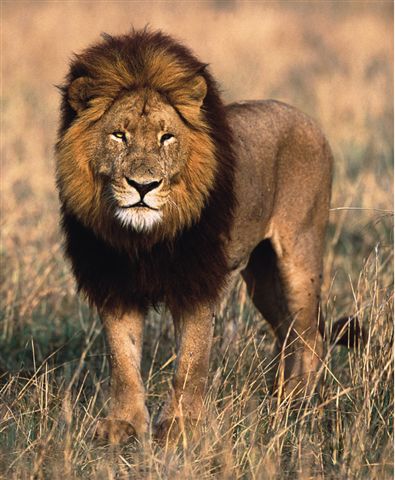 the great chain of being: Lower Sensitive Class
Creatures have life and  touch but no feeling or memory (parasites or shellfish, for example)
Creatures having movement but not hearing (such as ants)
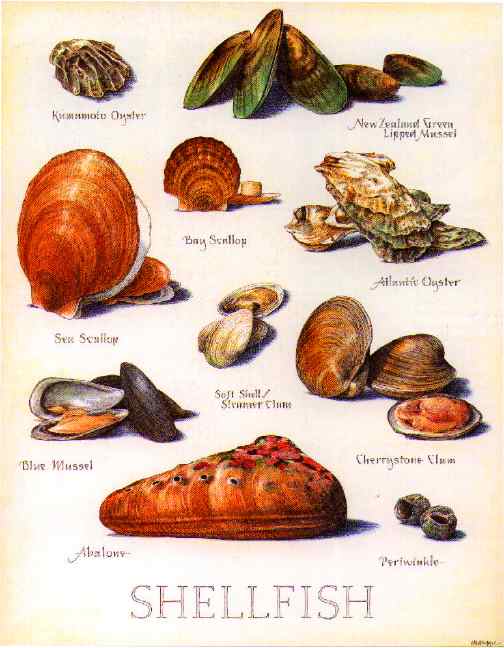 the great chain of being: Vegetative Class
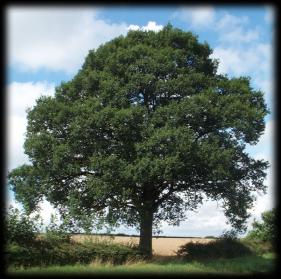 Existence and life, but no feeling, understanding, or movement
the great chain of being: Inanimate
Elements, liquids, and metals
No sensation, but durable for centuries
Water higher than earth
Four elements: earth, air, fire, water
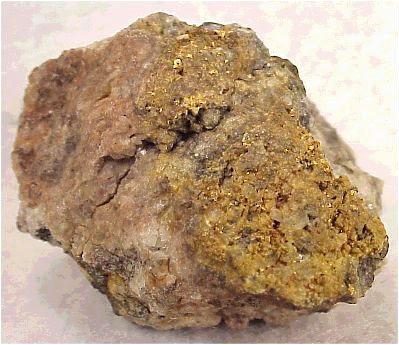 the great chain of being: Order and Chaos
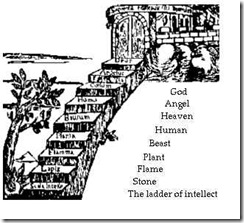 As long as every
member of every
class followed its
specialty, stayed
within its realm,
order reigned in a
sort of “cosmic dance.”
the great chain of being: Disruption
“Sin” or crime causes a disturbance in the “chain of being”
A disturbance shakes the chain and disrupts every other class, especially if the human was high in his class (king or prince).
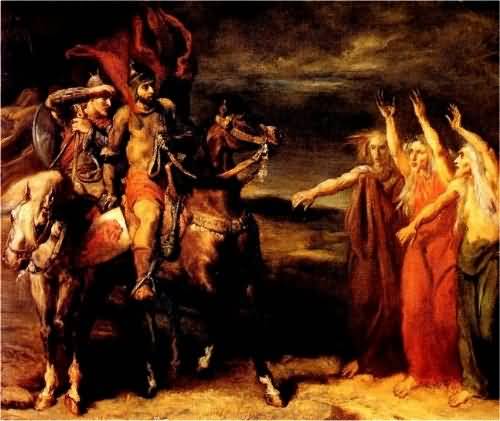 the great chain of being: In the Meantime
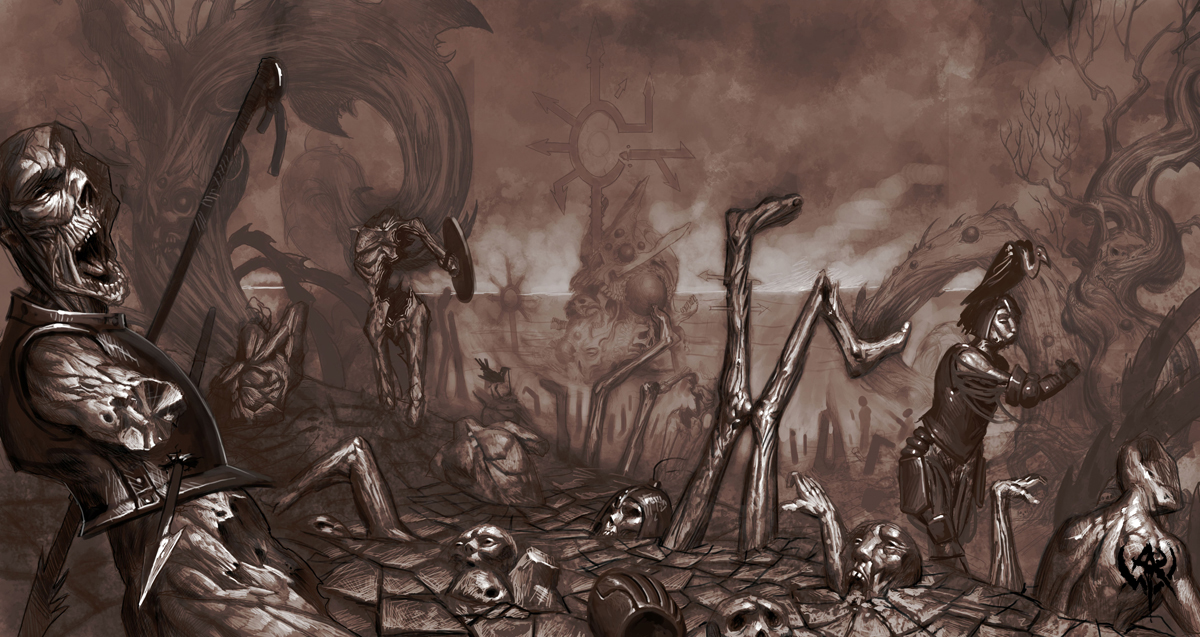 Chaos-disorder was reflected in all other realms (eclipse of the sun; animals behaving unnaturally).
Order must be restored.